Индустријска
 револуција
Револуција – корените промене,укидање старог увођење новог.
Грађанска револуција- укидање феудализма и увођење капитализма.
Прва индустријска револуција - проналазк и примена парне машине у производњи и саобраћају.
ВЕЛИКИ НАПРЕДАК ИНДУСТРИЈЕ ИЗАЗВАЛИ СУ ПРОНАЛАСЦИ У ПРОИЗВОДЊИ ОДЕЋЕ (ТЕКСТИЛНА ИНДУСТРИЈА):
1733. ,,летећи чунак”
1765. машинa за предење
механички разбој
НАЈВАЖНИЈЕ ТЕХНИЧКО ОТКРИЋЕ :

ПАРНА МАШИНА
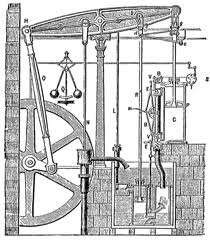 Пронашао Џемс Ват 1769,a применио 1784, што омогућава Прву индустријску револуцију и развој саобраћаја.
ПАРНА МАШИНА
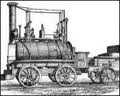 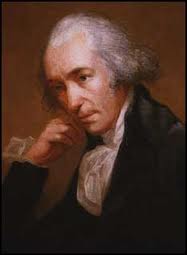 Парна локомотива ,,Ракета”  Џорџа Стивенсона, 1814.
Џеjмс Ват
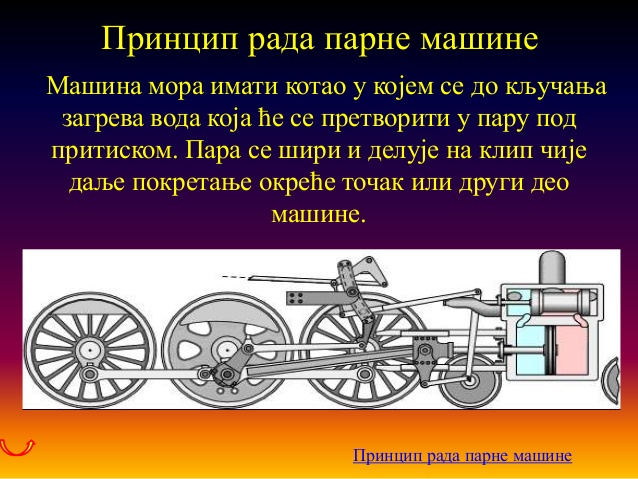 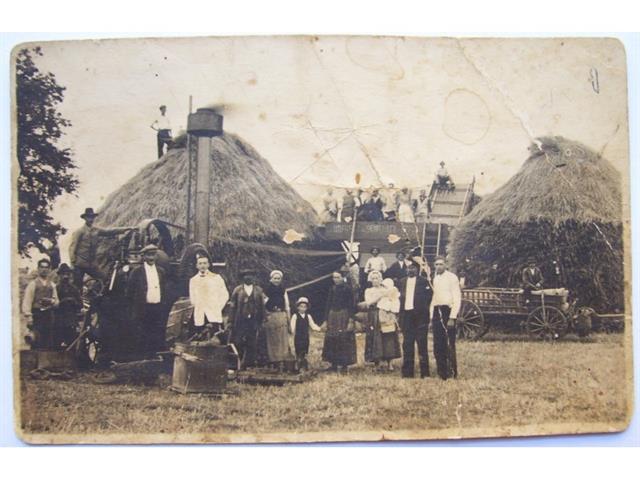 Вршилица на принцип парне машине
1830, енглески проналазач Џорџ Стивенсон покренуо је у Дарлингтону путнички воз на првој железничкој прузи у свету Дарлингтон-Стоктон  и Манчестер - Ливерпул у североисточној Енглеској, који је вукла његова парна локомотива ’’Актив’’. Успех је био огроман и железница је убрзо прихваћена широм тадашње Европе.
Железница је рођена.
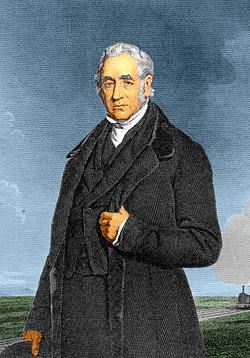 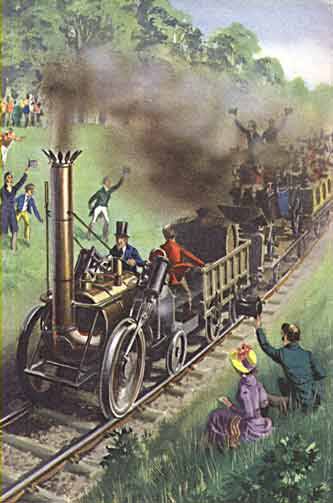 Џорџ Стивенсон
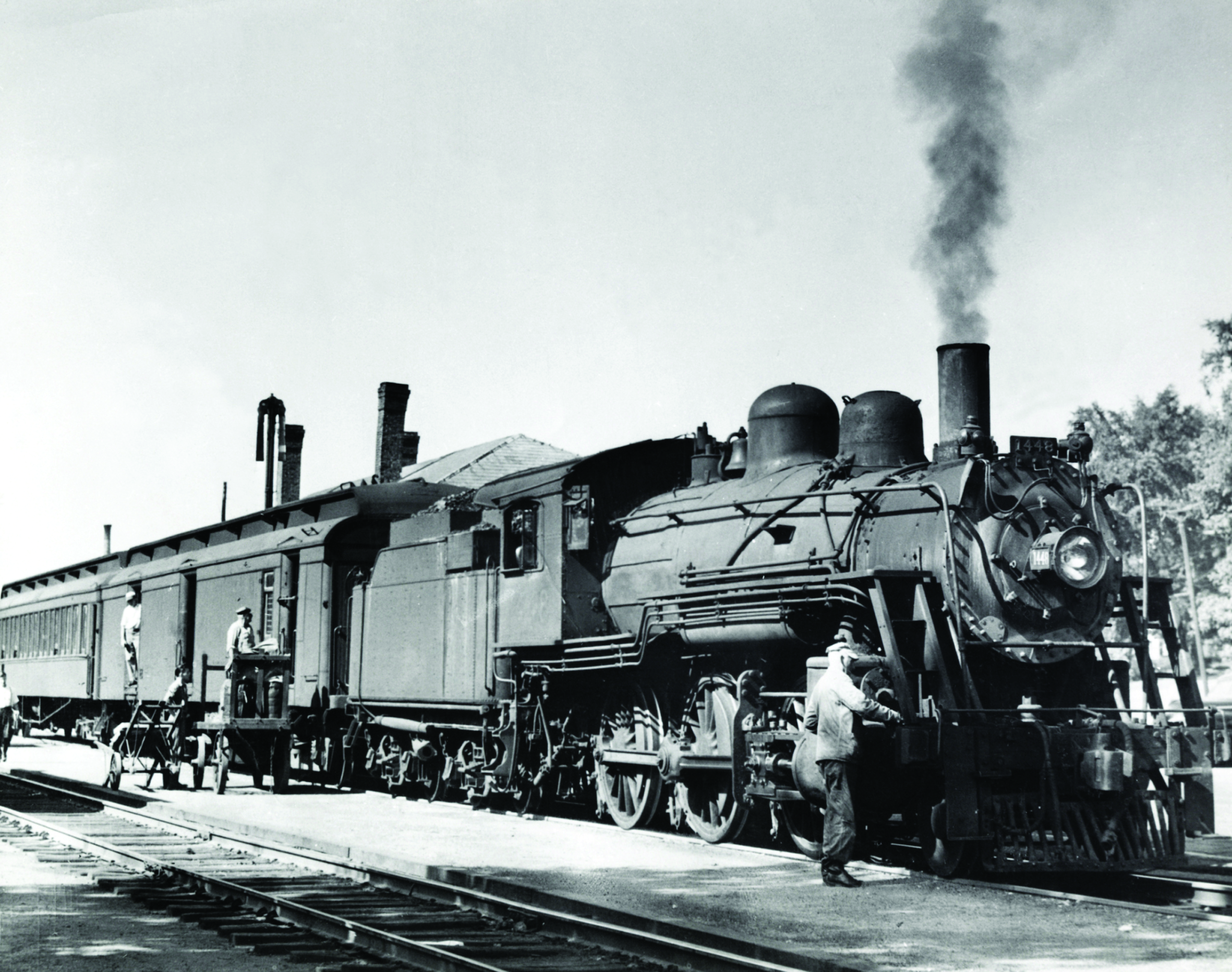 Стара железничка композиција
Пароброд – Роберт Фултон ,1807.
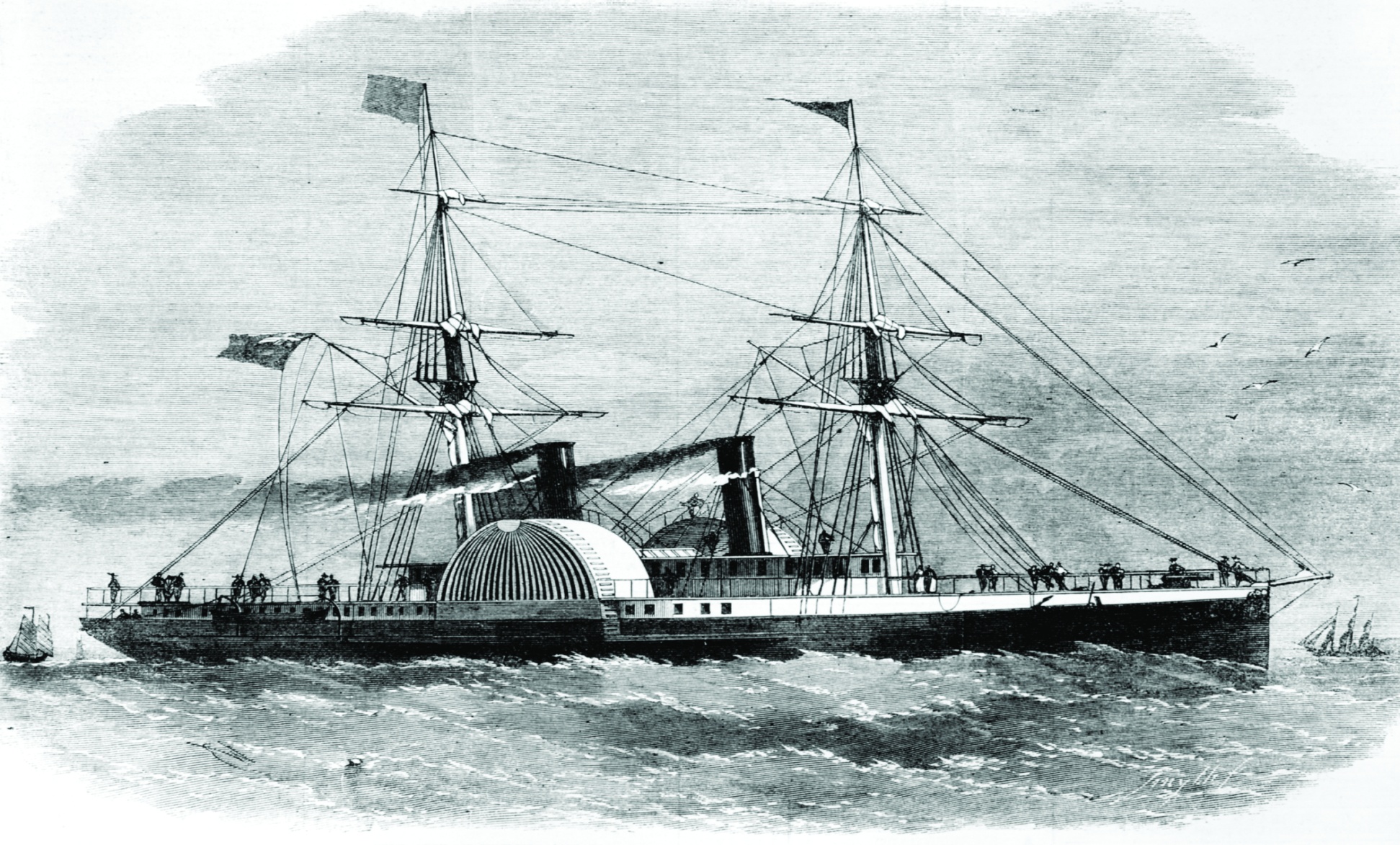 Први пароброд запловио је реком Хадсон код Њујорка.
ПОСЛЕДИЦЕ ПРВЕ ИНДУСТРИЈСКЕ РЕВОЛУЦИЈЕ:
КАПИТАЛИСТИ СЕ БОГАТЕ-Енглеска постаје ,,радионица света”и прва светска сила.
ПЛЕМСТВО ( ФЕУДАЛЦИ ) СИРОМАШЕ И ОМЕТАЈУ РАЗВОЈ ИНДУСТРИЈЕ
Погоршава се положај најамних радника (појава радничког покрета)
ИЗБИЈАЊЕ ГРАЂАНСКИХ  и националних РЕВОЛУЦИЈА
Национална револуција-ослободилачки ратови
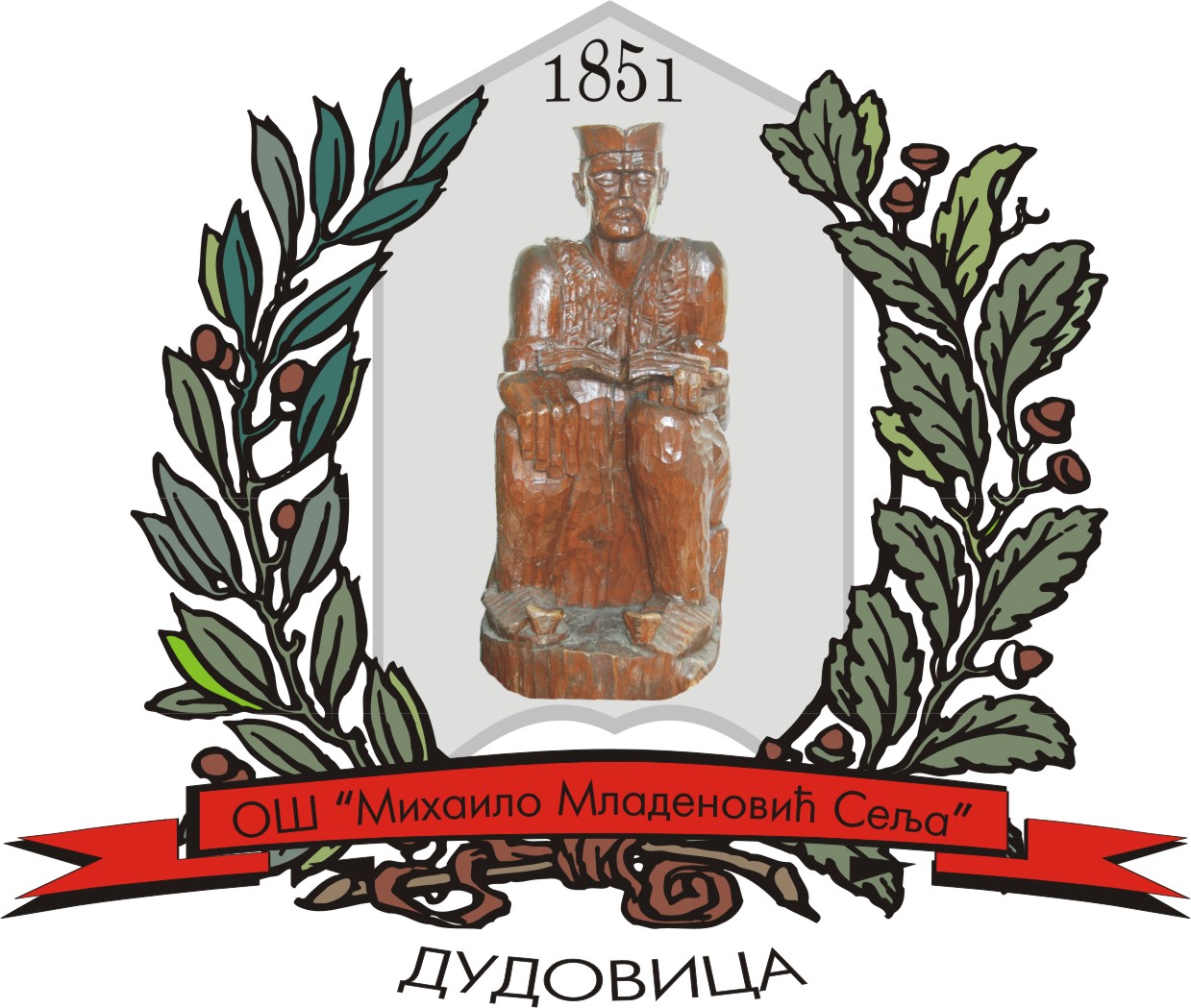 Душица Максимовић